Introduction to Management Science
Thirteenth Edition, Global Edition
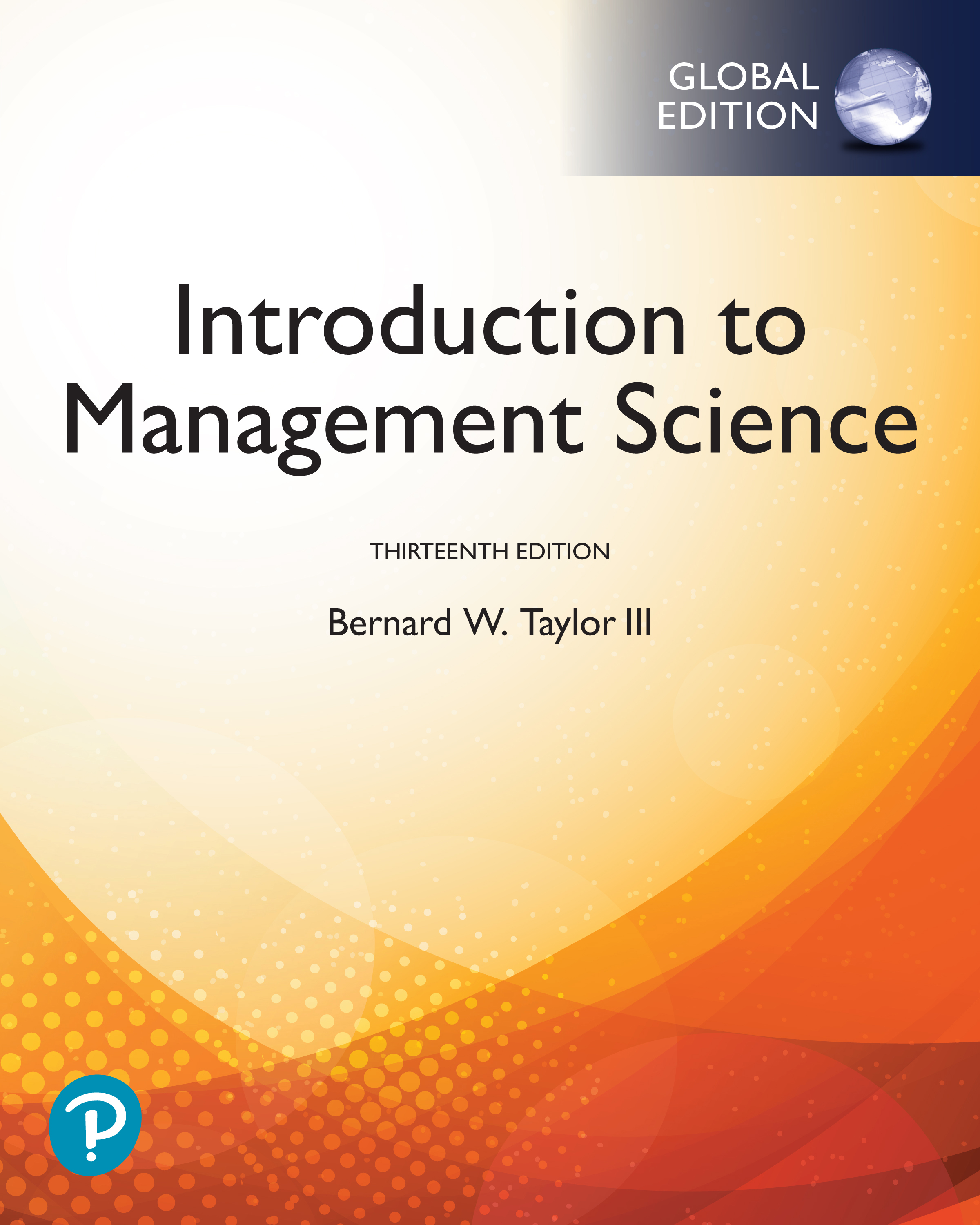 Chapter 7
Network Flow Models
Copyright © 2019 Pearson Education, Ltd. All Rights Reserved
[Speaker Notes: If this PowerPoint presentation contains mathematical equations, you may need to check that your computer has the following installed:
1) MathType Plugin
2) Math Player (free versions available)
3) NVDA Reader (free versions available)]
Learning Objectives
7.1 Network Components
7.2 The Shortest Route Problem
7.3 The Minimal Spanning Tree Problem
7.4 The Maximal Flow Problem
Learning Objective 7.1
Network Components
Network Components (1 of 3)
A network is an arrangement of paths (branches) connected at various points (nodes) through which one or more items move from one point to another.
The network is drawn as a diagram providing a picture of the system, thus enabling visual representation and enhanced understanding.
A large number of real-life systems can be modeled as networks which are relatively easy to conceive and construct.
Network Components (2 of 3)
Network diagrams consist of nodes and branches.
Nodes (circles), represent junction points, or locations.
Branches (lines), connect nodes and represent flow.
Network Components (3 of 3)
Four nodes, four branches in figure.
“Atlanta”, node 1, termed the origin; any of others, destination.
Branches identified by beginning and ending node numbers.
Value assigned to each branch (distance, time, cost, etc.).
Figure 7.1 Network of railroad routes
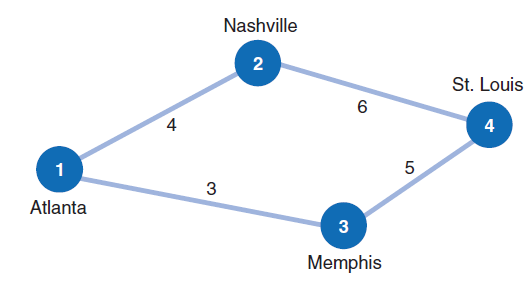 Learning Objective 7.2
The Shortest Route Problem
Definition and Example Problem Data 1 (1 of 2)
Problem: Determine the shortest routes from the origin to all destinations.
Figure 7.2 Shipping routes from Los Angeles
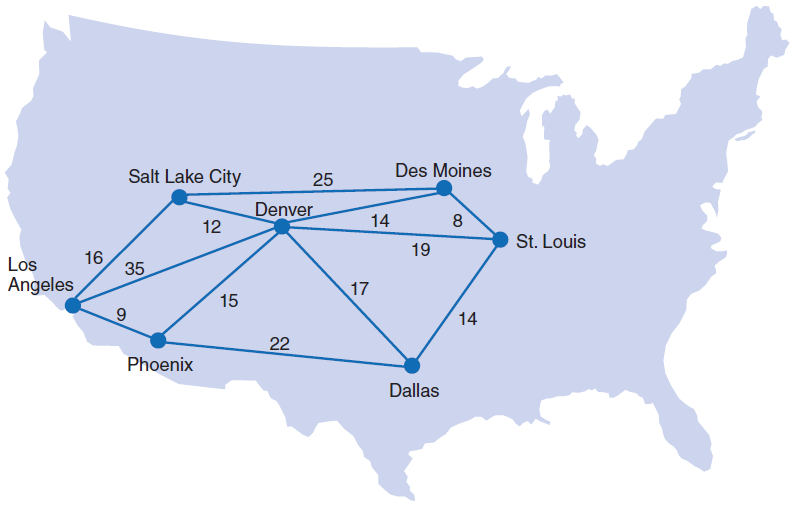 Definition and Example Problem Data 1 (2 of 2)
Figure 7.3 Network representation of shortest route problem
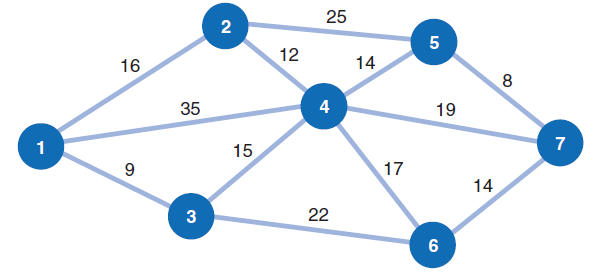 Solution Approach 1 (1 of 8)
Determine the initial shortest route from the origin (node 1) to the closest node (3).
The permanent set indicates the nodes for which the shortest route to has been found.
Figure 7.4 Network with node 1 in the permanent set
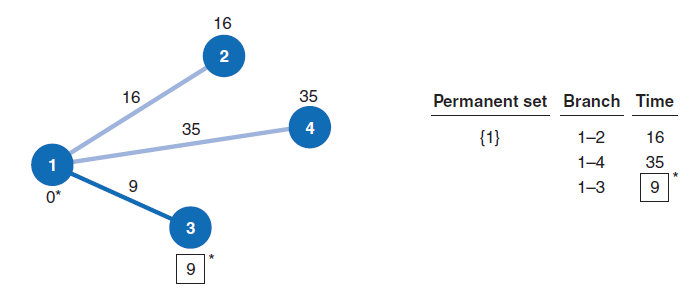 Solution Approach 1 (2 of 8)
Determine all nodes directly connected to the permanent set.
Figure 7.5 Network with nodes 1 and 3 in the permanent set
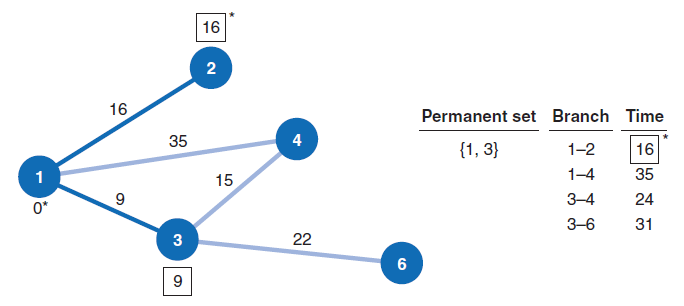 Solution Approach 1 (3 of 8)
Redefine the permanent set.
Figure 7.6 Network with nodes 1, 2, and 3 in the permanent set
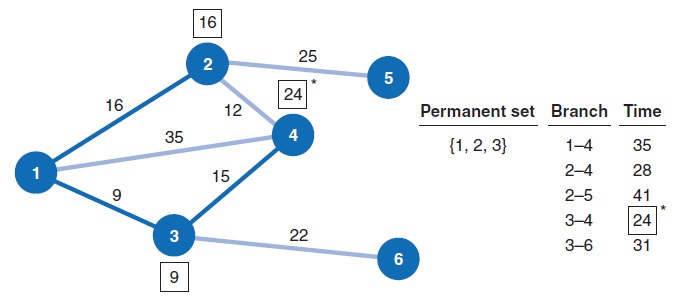 Solution Approach 1 (4 of 8)
Figure 7.7 Network with nodes 1, 2, 3, and 4 in the permanent set
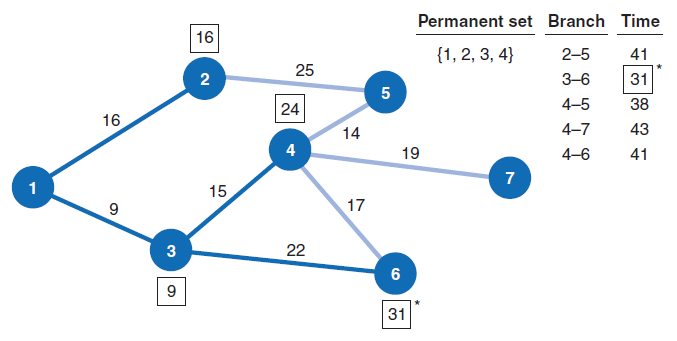 Solution Approach 1 (5 of 8)
Figure 7.8 Network with nodes 1, 2, 3, 4, & 6 in the permanent set
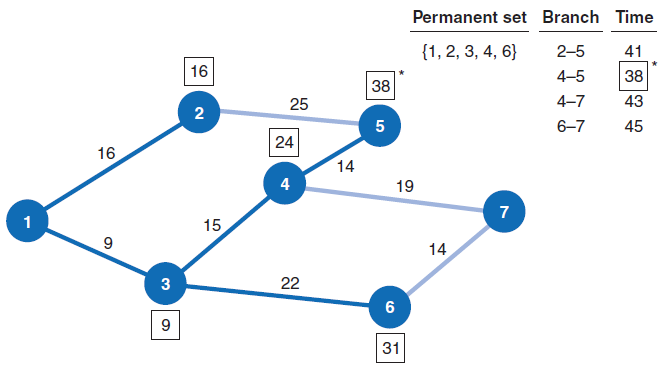 Solution Approach 1 (6 of 8)
Figure 7.9 Network with nodes 1, 2, 3, 4, 5 & 6 in the permanent set
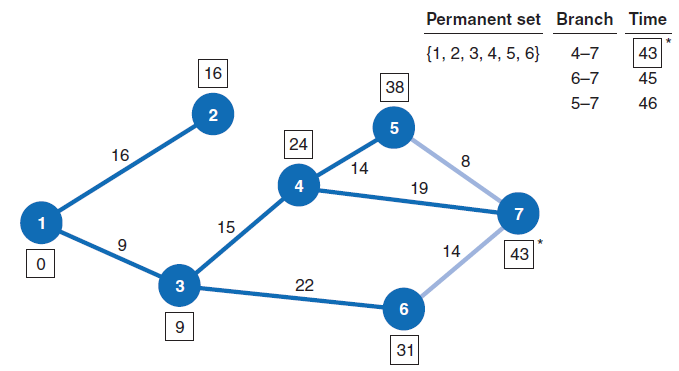 Solution Approach 1 (7 of 8)
Figure 7.10 Network with optimal routes from L A to all destinations
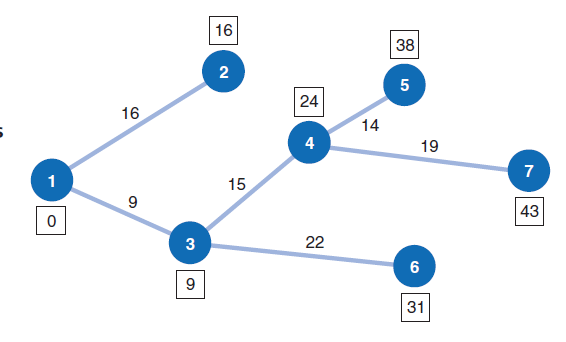 Solution Approach 1 (8 of 8)
Table 7.1 Shortest travel time from origin to each destination
Solution Method Summary 1
Select the node with the shortest direct route from the origin.
Establish a permanent set with the origin node and the node that was selected in step 1.
Determine all nodes directly connected to the permanent set nodes.
Select the node with the shortest route from the group of nodes directly connected to the permanent set nodes.
Repeat steps 3 & 4 until all nodes have joined the permanent set.
Computer Solution with Q M for Windows 1 (1 of 2)
Exhibit 7.1
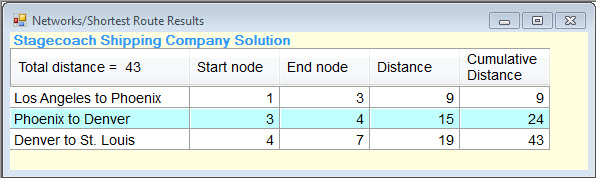 Computer Solution with Q M for Windows 1 (2 of 2)
Exhibit 7.2
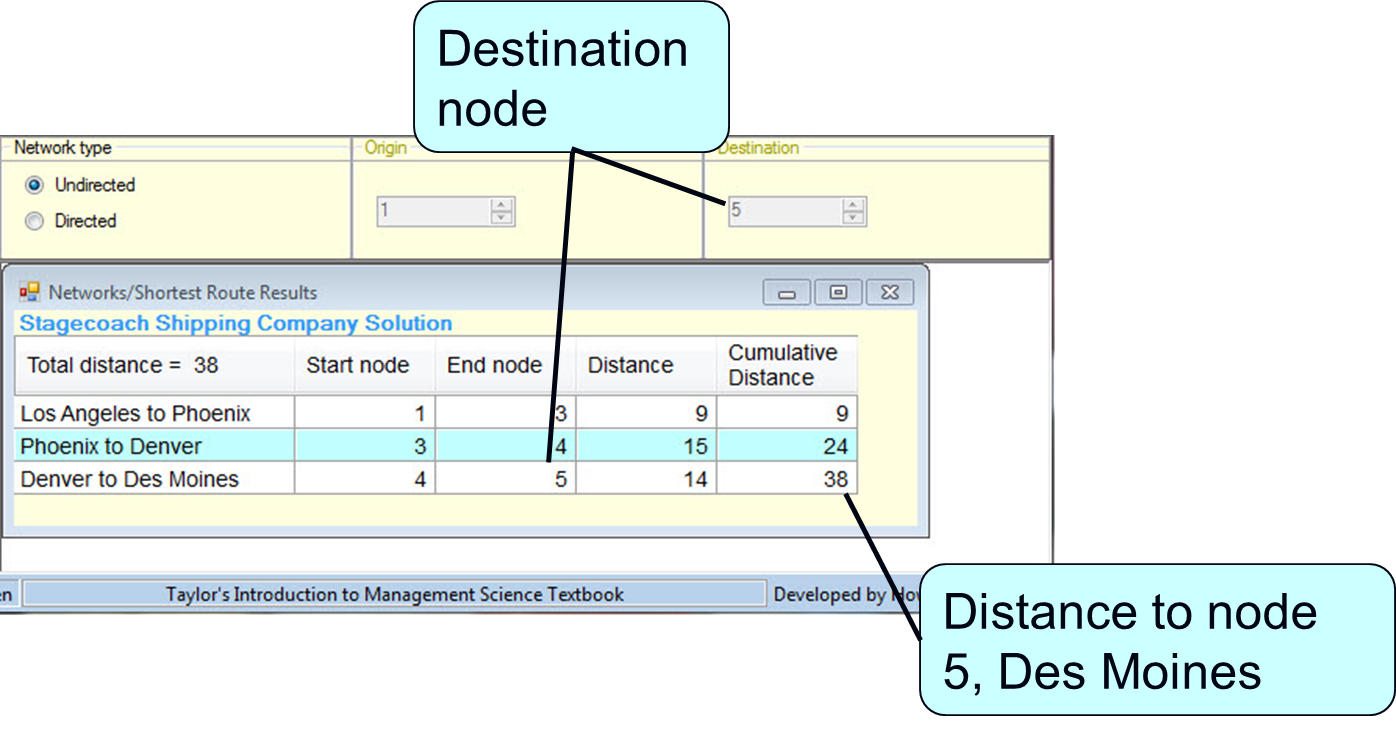 Computer Solution with Excel 1 (1 of 4)
Formulation as a 0–1 integer linear programming problem.
if branch i–j is not selected as part of the shortest
route and 1 if it is selected.
Computer Solution with Excel 1 (2 of 4)
Exhibit 7.3
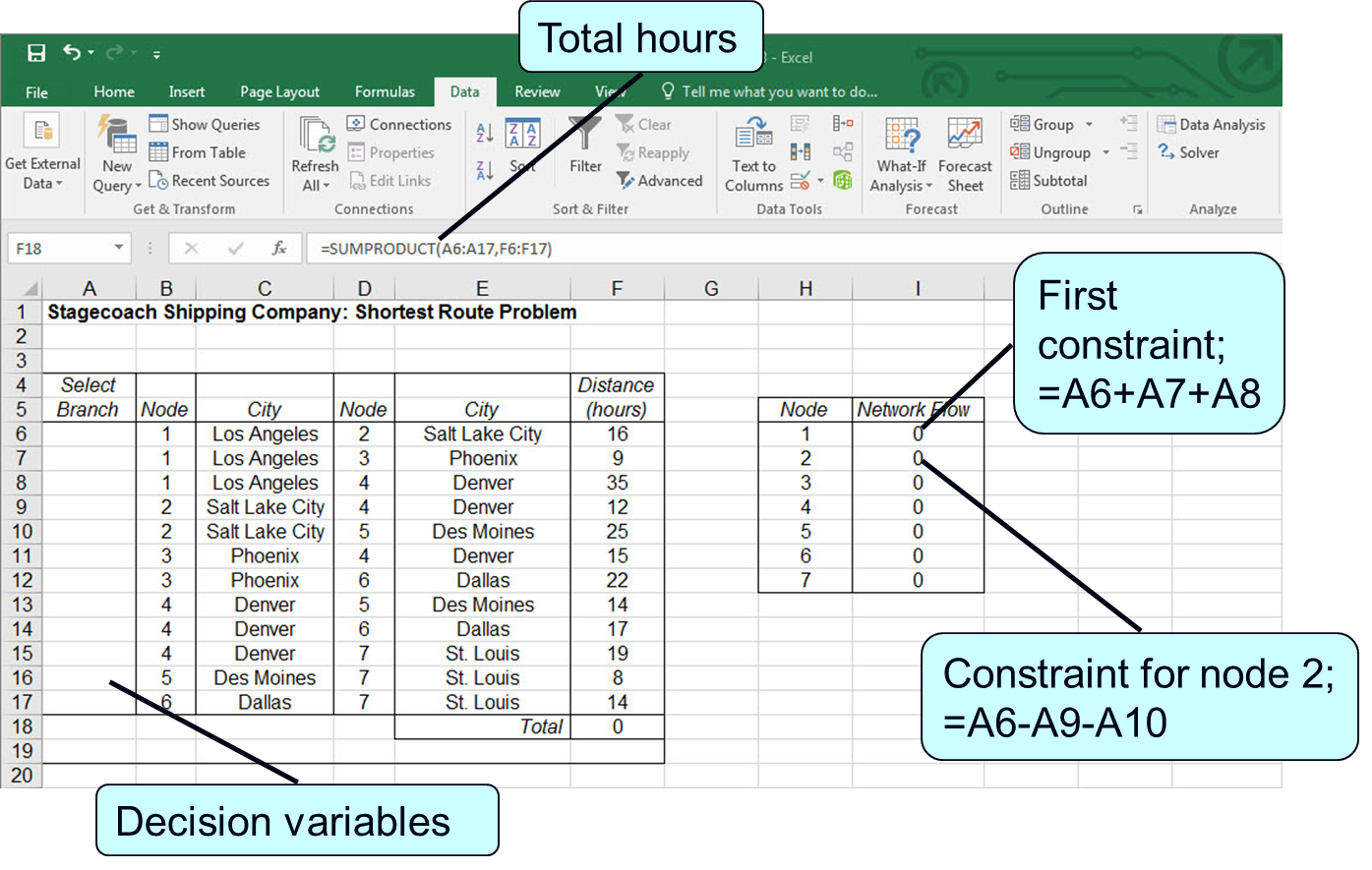 Computer Solution with Excel 1 (3 of 4)
Exhibit 7.4
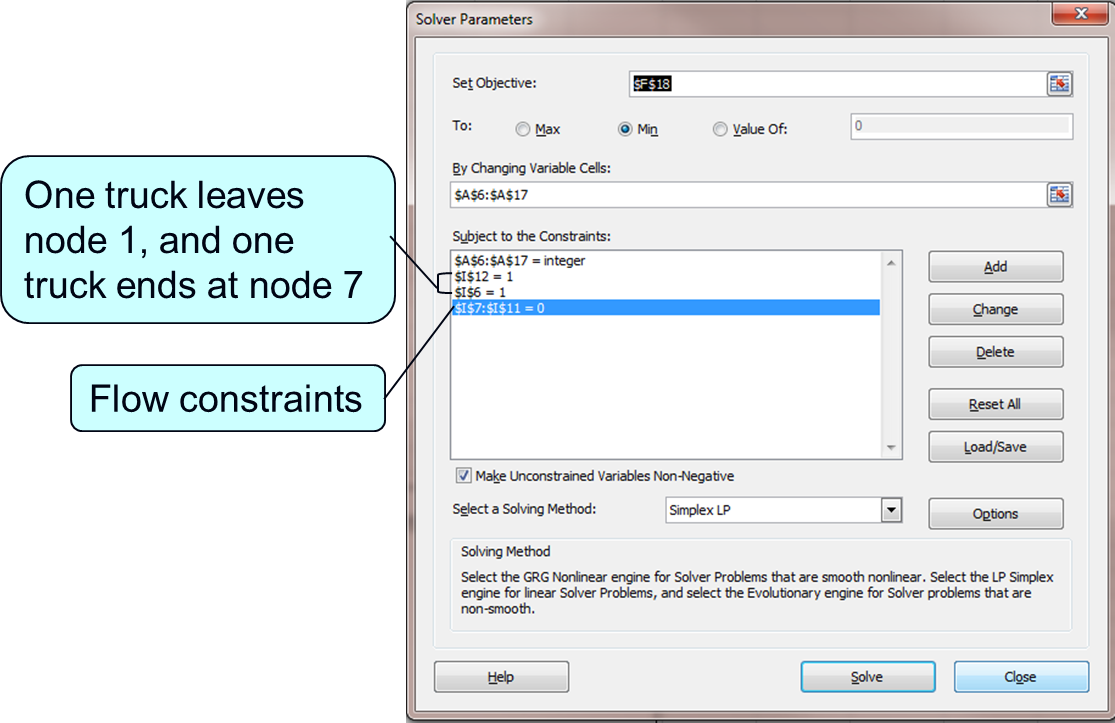 Computer Solution with Excel 1 (4 of 4)
Exhibit 7.5
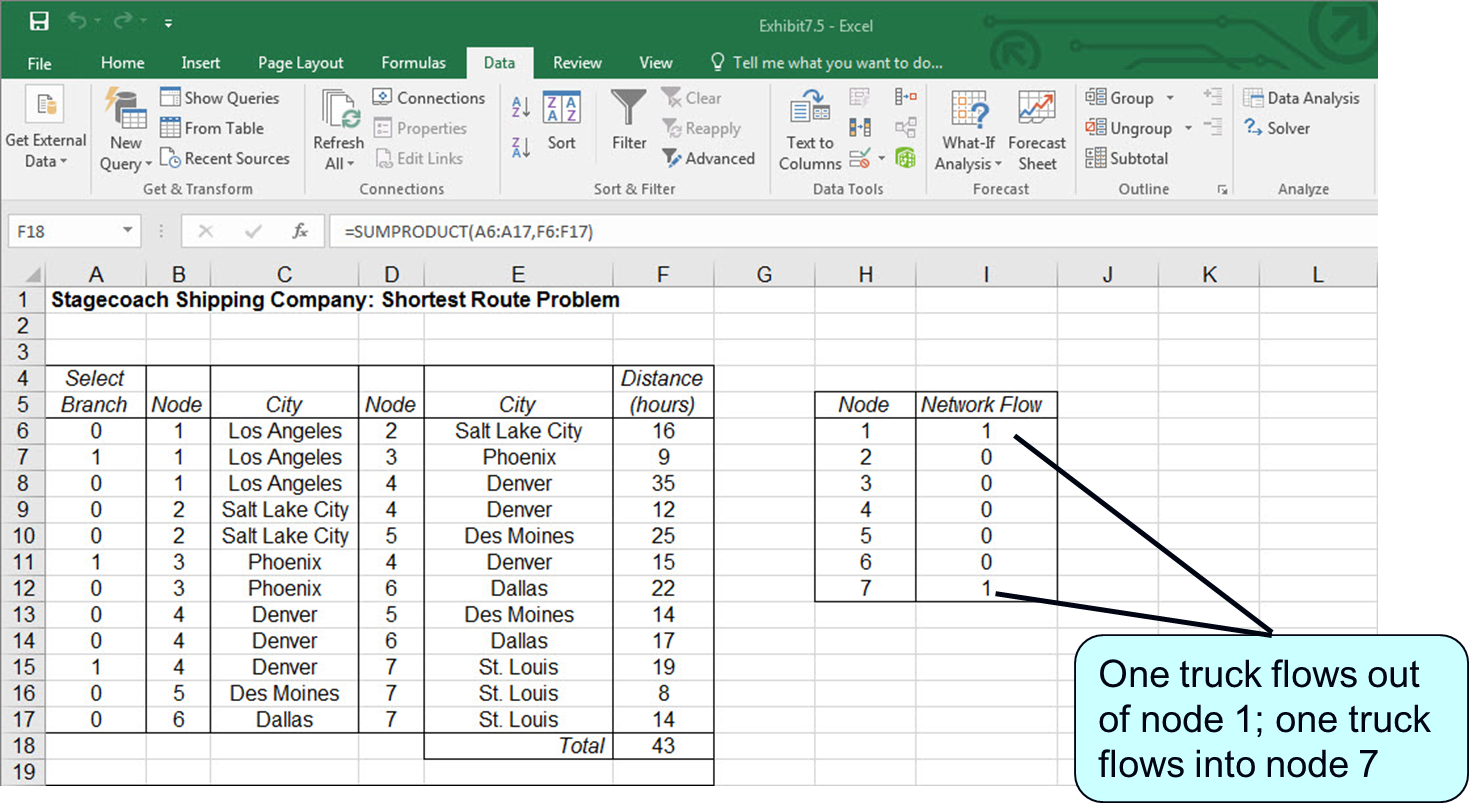 Learning Objective 7.3
The Minimal Spanning Tree Problem
Definition and Example Problem Data 2
Problem: Connect all nodes in a network so that the total of the branch lengths are minimized.
Figure 7.11 Network of possible cable T V paths
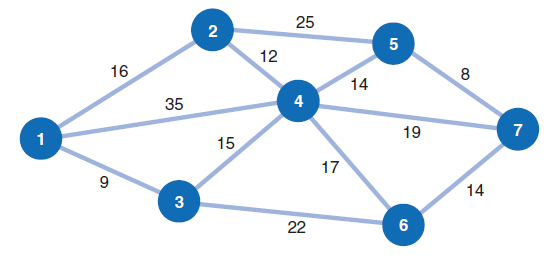 Solution Approach 2 (1 of 6)
Start with any node in the network and select the closest node to join the spanning tree.
Figure 7.12  Spanning tree with nodes 1 and 3
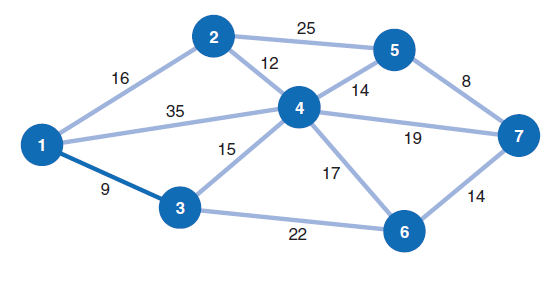 Solution Approach 2 (2 of 6)
Select the closest node not presently in the spanning area.
Figure 7.13 Spanning tree with nodes 1, 3, and 4
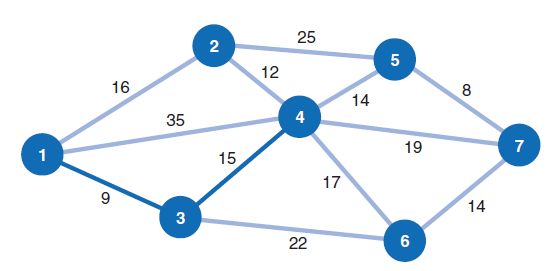 Solution Approach 2 (3 of 6)
Figure 7.14 Spanning tree with nodes 1, 2, 3, and 4
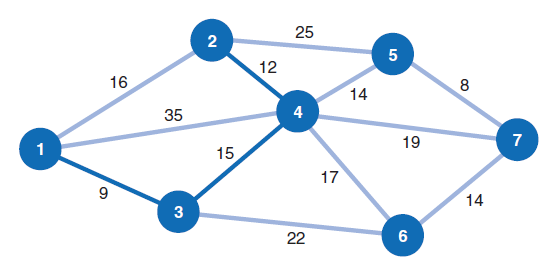 Solution Approach 2 (4 of 6)
Figure 7.15 Spanning tree with nodes 1, 2, 3, 4, and 5
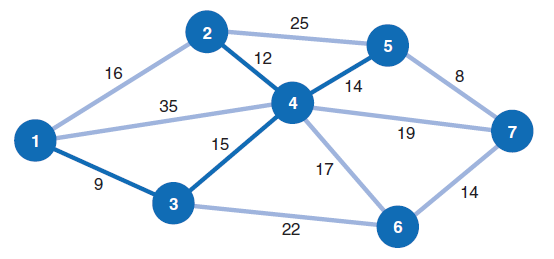 Solution Approach 2 (5 of 6)
Figure 7.16 Spanning tree with nodes 1, 2, 3, 4, 5, and 7
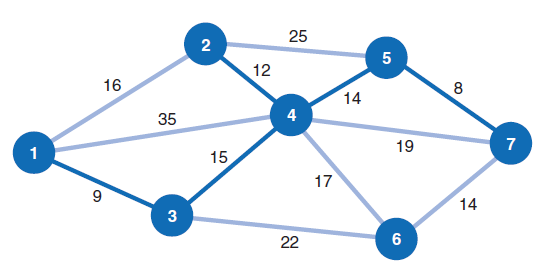 Solution Approach 2 (6 of 6)
Optimal Solution
Figure 7.17 Minimal spanning tree for cable T V network
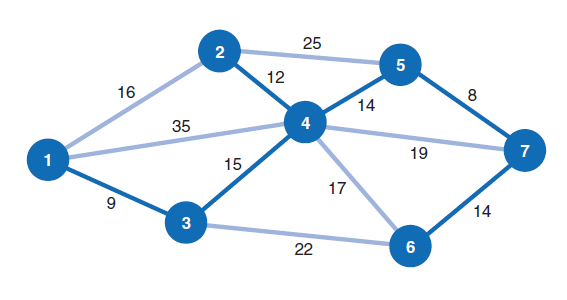 Solution Method Summary 2
Select any starting node (conventionally, node 1).
Select the node closest to the starting node to join the spanning tree.
Select the closest node not currently in the spanning tree.
Repeat step 3 until all nodes have joined the spanning tree.
Computer Solution with Q M for Windows 2
Exhibit 7.6
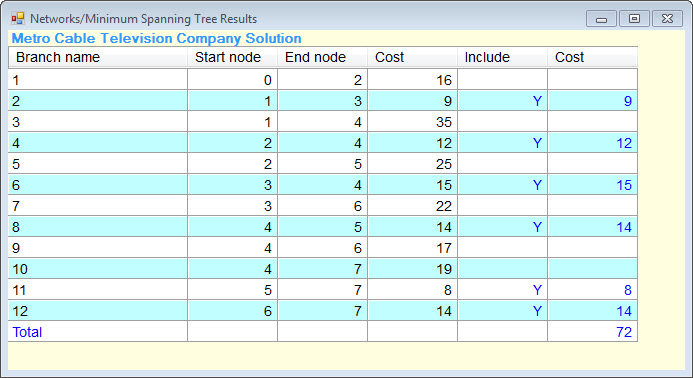 Learning Objective 7.4
The Maximal Flow Problem
Definition and Example Problem Data 3
Problem: Maximize the amount of flow of items from an origin to a destination.
Figure 7.18 Network of railway system
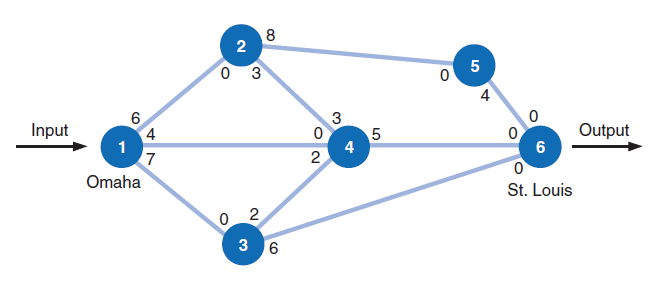 Solution Approach 3 (1 of 5)
Step 1: Arbitrarily choose any path through the network from origin to destination and ship as much as possible.
Figure 7.19 Maximal flow for path 1–2–5–6
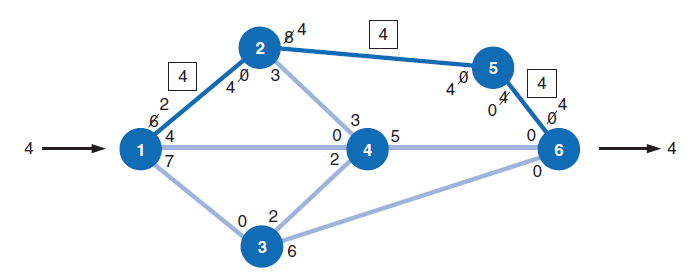 Solution Approach 3 (2 of 5)
Step 2: Re-compute branch flow in both directions
Step 3: Select other feasible paths arbitrarily and determine maximum flow along the paths until flow is no longer possible.
Figure 7.20 Maximal flow for path 1–4–6
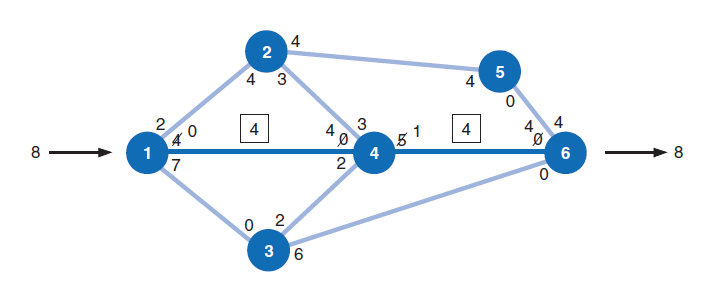 Solution Approach 3 (3 of 5)
Figure 7.21 Maximal flow for path 1–3–6
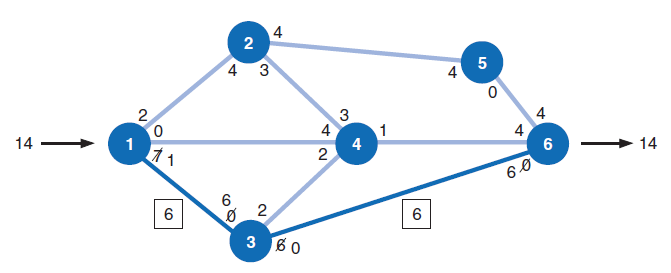 Solution Approach 3 (4 of 5)
Figure 7.22 Maximal flow for path 1–3–4–6
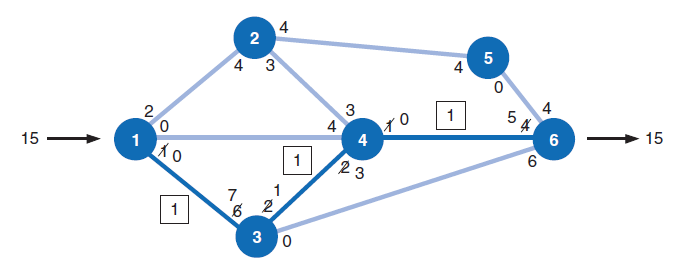 Solution Approach 3 (5 of 5)
Optimal Solution
Figure 7.23 Maximal flow for railway network
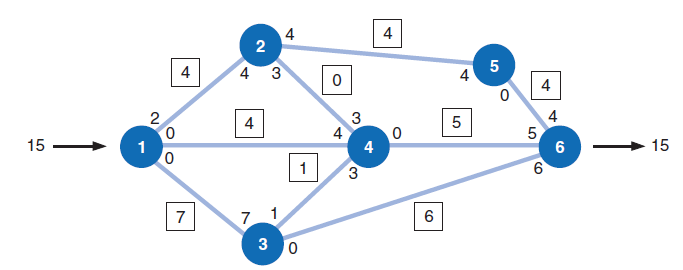 Solution Method Summary 3
Arbitrarily select any path in the network from the origin to the destination.
Adjust the capacities at each node by subtracting the maximal flow for the path selected in step 1.
Add the maximal flow along the path to the flow in the opposite direction at each node.
Repeat steps 1, 2, and 3 until there are no more paths with available flow capacity.
Computer Solution with Q M for Windows 3
Exhibit 7.7
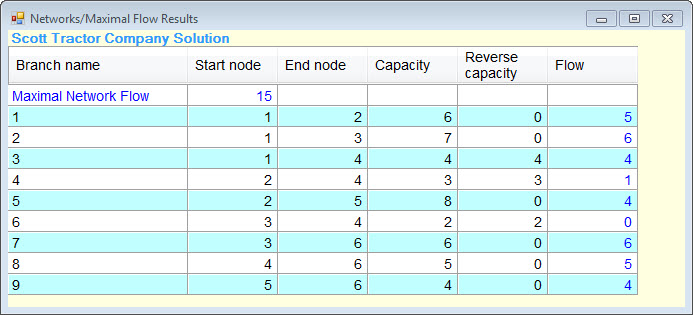 Computer Solution with Excel 2 (1 of 4)
flow along branch i–j and integer
Maximize
subject to:
Computer Solution with Excel 2 (2 of 4)
Exhibit 7.8
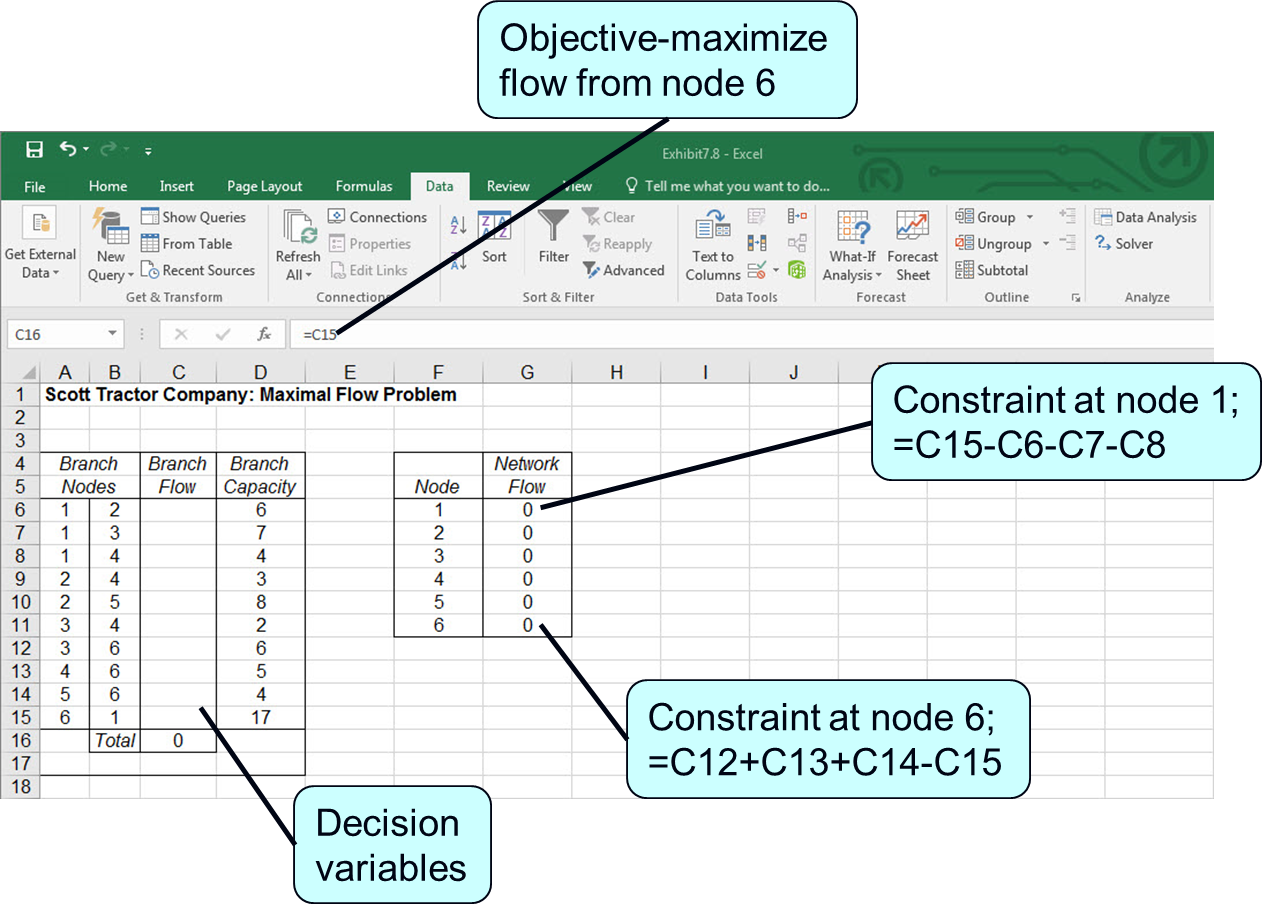 Computer Solution with Excel 2 (3 of 4)
Exhibit 7.9
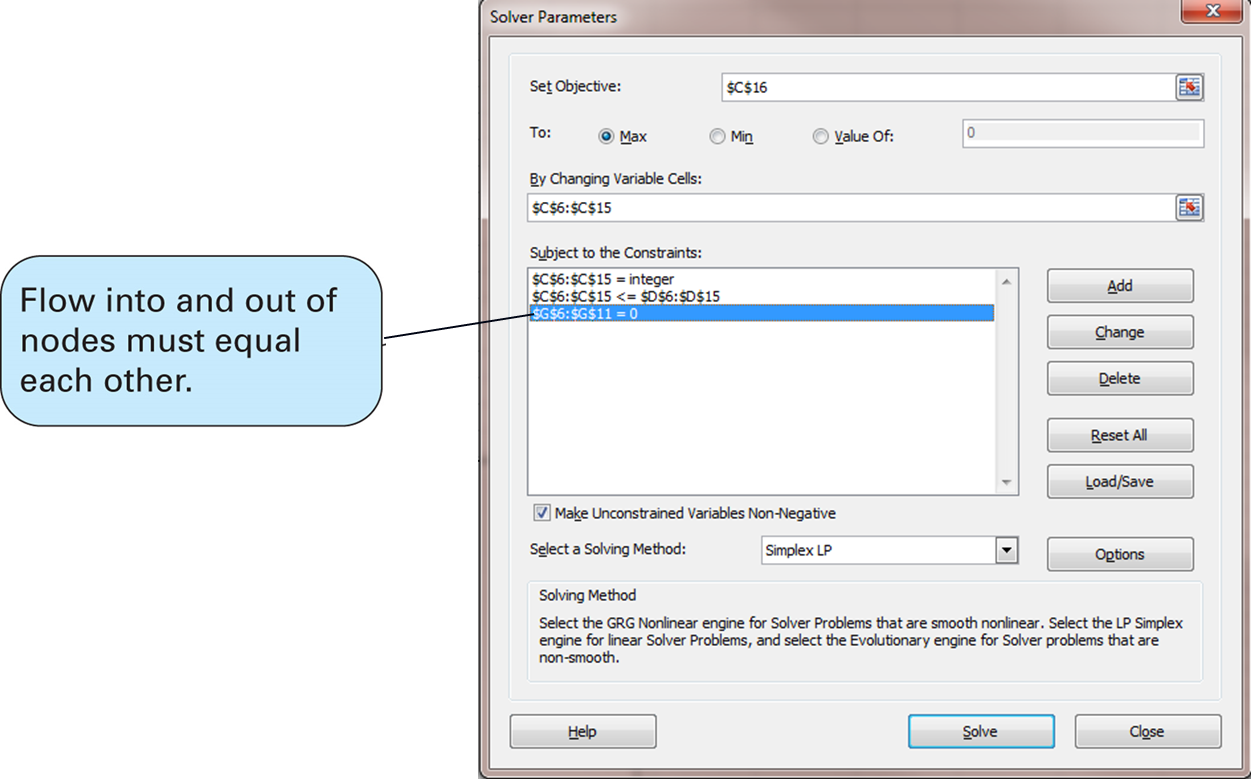 Computer Solution with Excel 2 (4 of 4)
Exhibit 7.10
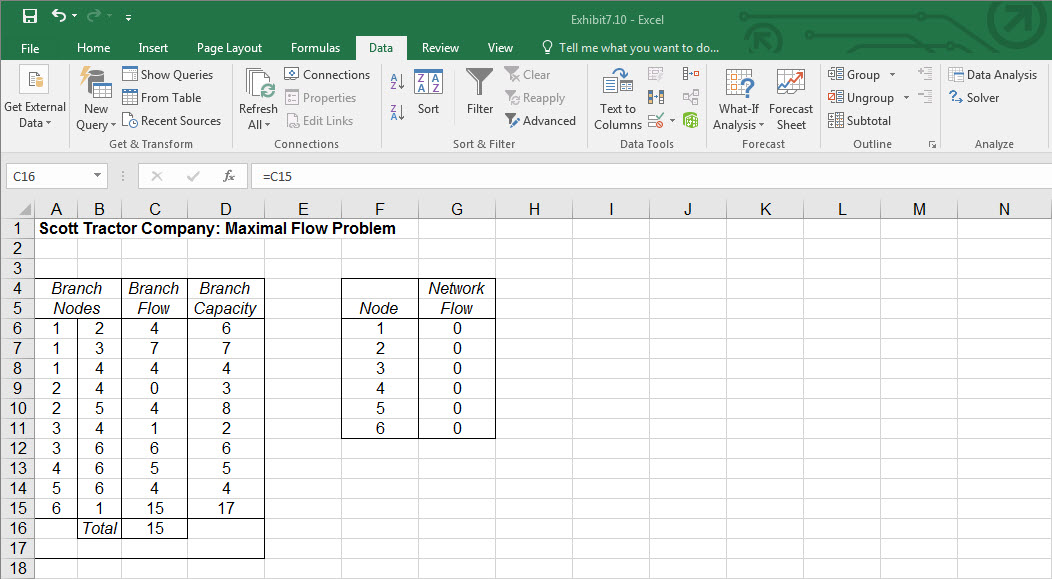 Example Problem Statement and Data
Determine the shortest route from Atlanta (node 1) to each of the other five nodes (branches show travel time between nodes).
Assuming the branches show distance (instead of travel time) between the nodes, develop a minimal spanning tree.
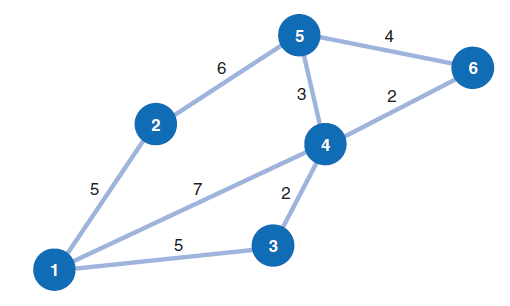 Example Problem, Shortest Route Solution (1 of 2)
Step 1 (part A): Determine the Shortest Route Solution
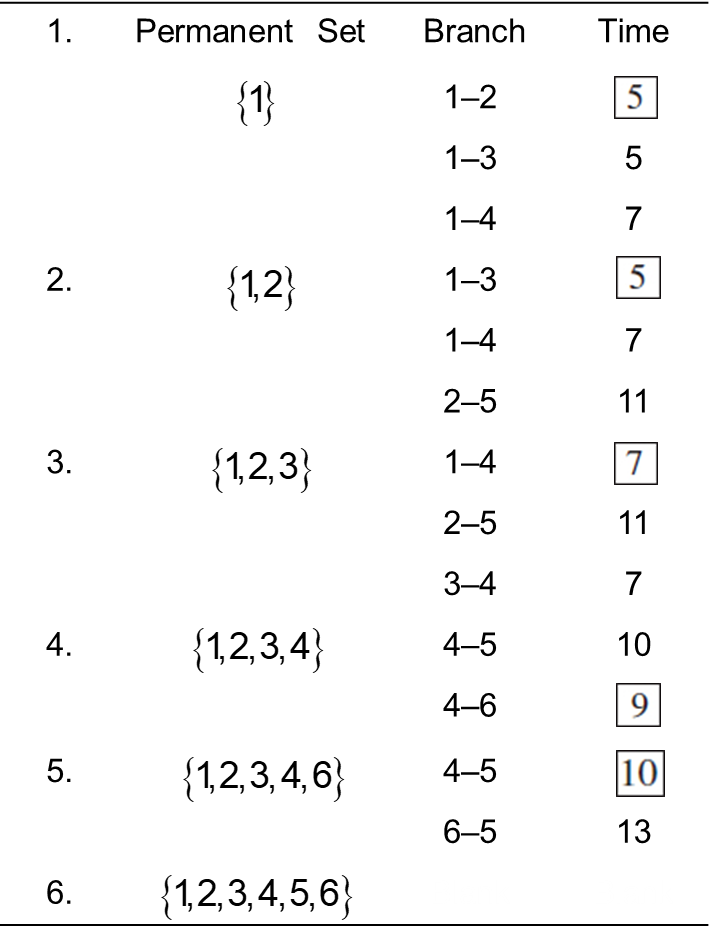 Example Problem, Shortest Route Solution (2 of 2)
Shortest route network
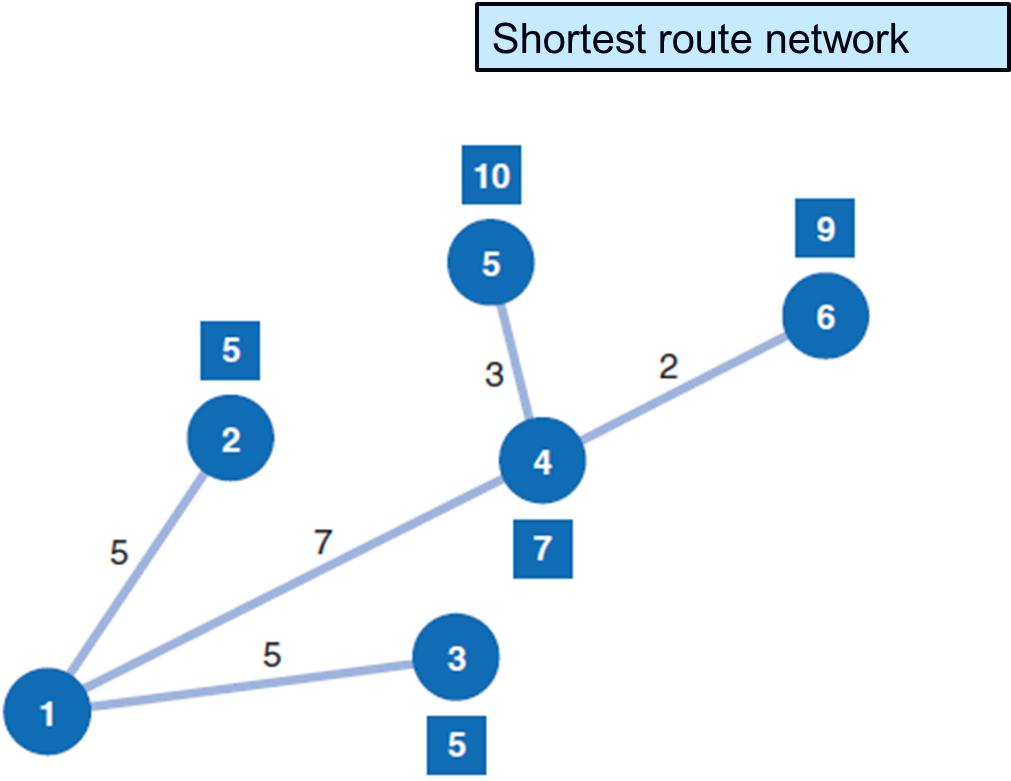 Example Problem, Minimal Spanning Tree
The closest unconnected node to node 1 is node 2.
The closest to 1 and 2 is node 3.
The closest to 1, 2, and 3 is node 4.
The closest to 1, 2, 3, and 4 is node 6.
The closest to 1, 2, 3, 4 and 6 is 5.
The shortest total distance is 17 miles.
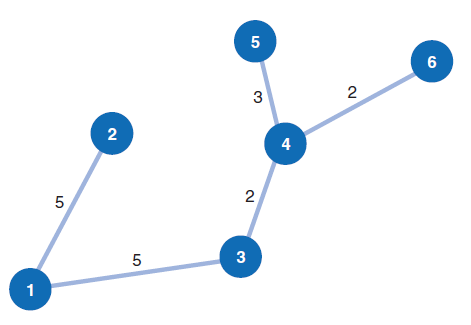